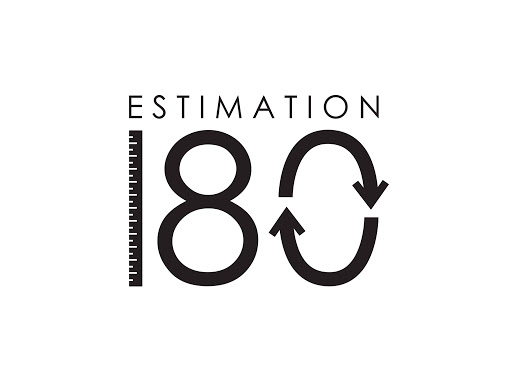 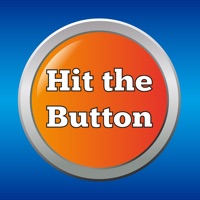 Starters
Today’s estimation.

http://www.estimation180.com/day-119.html

Answer in grams.  You can guess within 50g.
Use Hit the Button to practise times tables and division skills.


https://www.topmarks.co.uk/maths-games/hit-the-button
Problems of the day
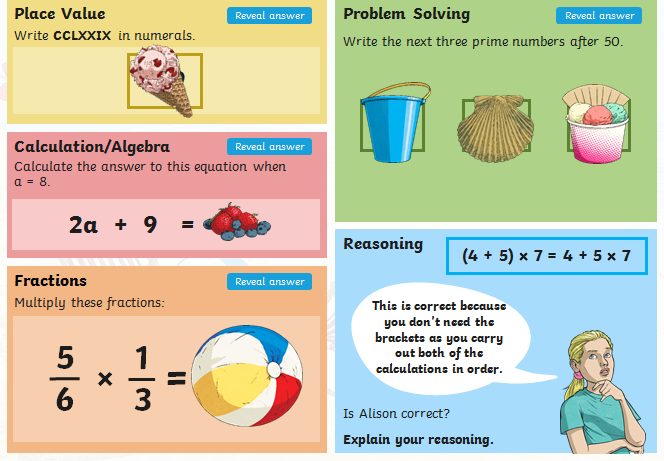 Answers to Problems of the Day
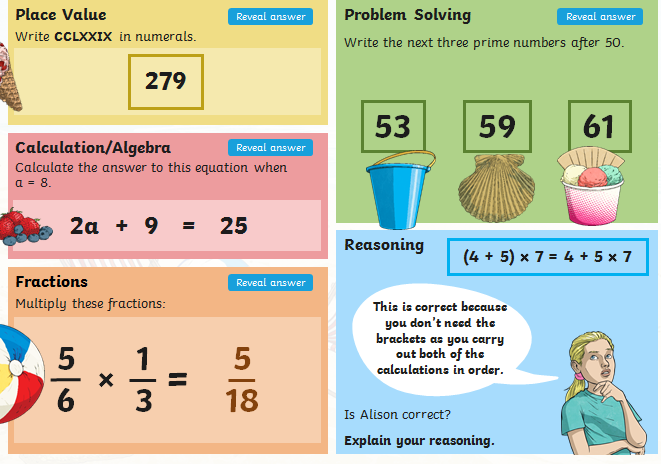 Today we will be looking at Subtracting decimals with a different number of decimal places. You will find the video in SUMMER TERM –Week 9 (w/c 22nd June). It is lesson 2.
https://whiterosemaths.com/homelearning/year-5/
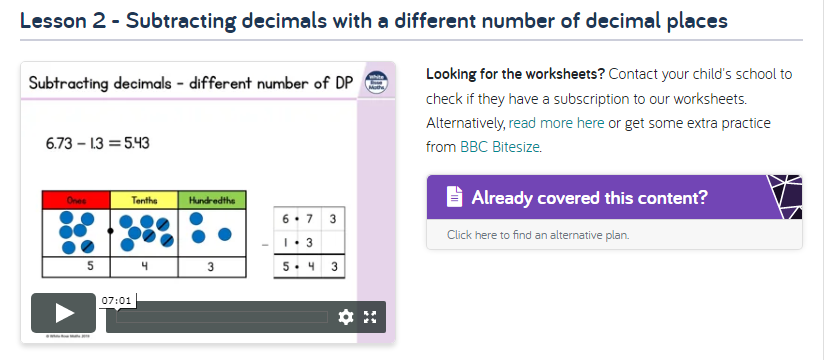 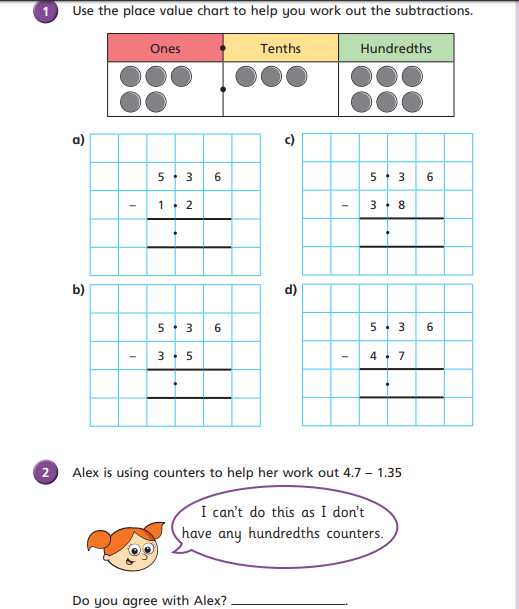 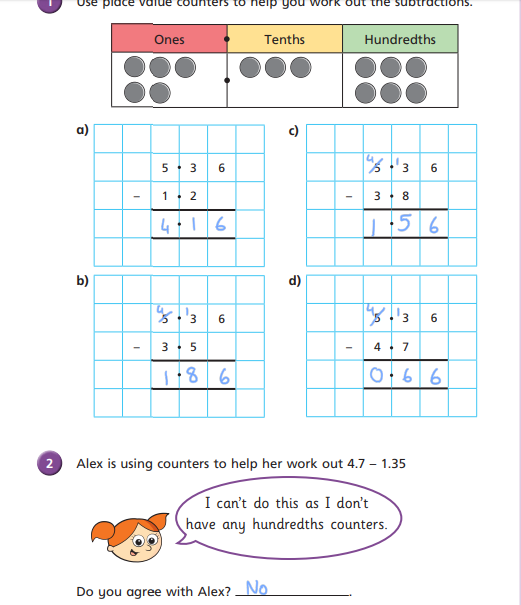 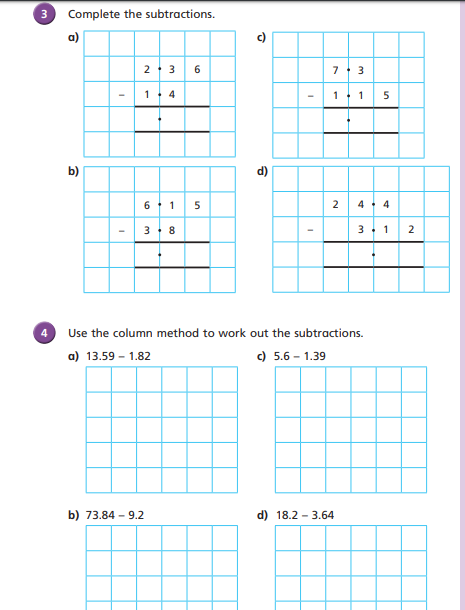 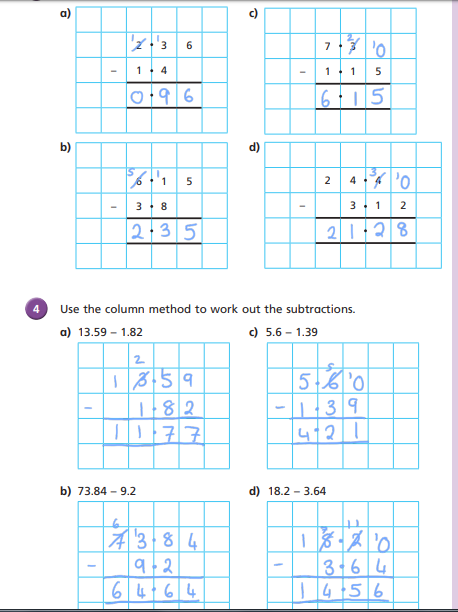 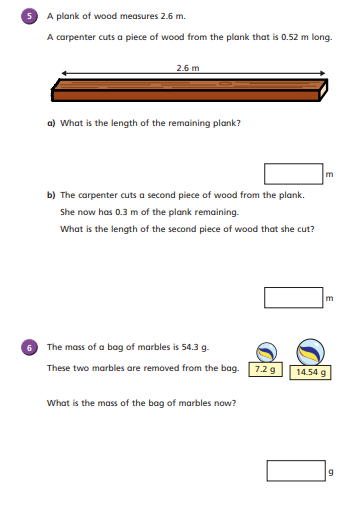 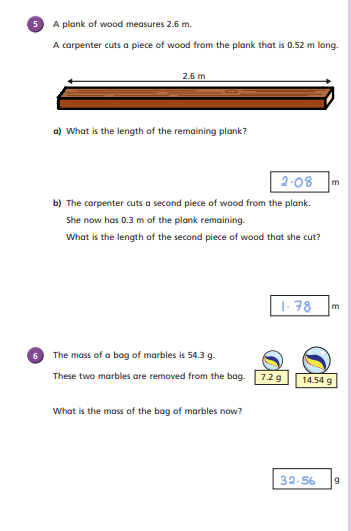 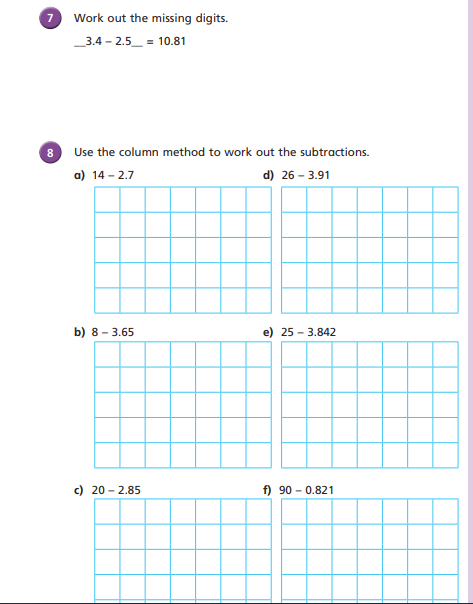 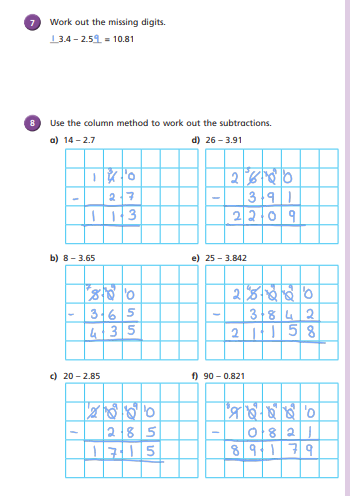